Обобщающая игра по теме Отечественная война 1812 года.
Выполнила учитель начальных классов МОУ «Воровская средняя общеобразовательная школа» Судогодского района, Владимирской области
Хорошева Наталья Юрьевна
Отечественная война 1812 года
Даты
100
200
300
400
500
600
Чьи слова?
100
200
300
400
500
600
Награды
100
200
300
400
500
600
Главнокомандующие
100
200
300
400
500
600
История в лицах
100
200
300
400
500
600
Закончить игру
Даты – 100

Дата вторжения Наполеона в Россию
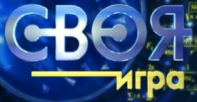 Даты – 200

Французы вошли в Москву…
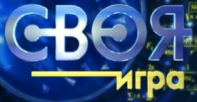 Даты – 300

Дата издания манифеста об окончание Отечественной Войны.
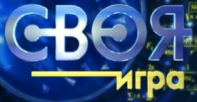 Даты– 400

Пост главнокомандующего Кутузов занял…
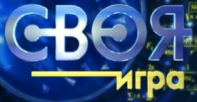 Даты – 500

Наполеон пробыл в Москве до…
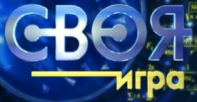 Даты – 600

Дата крупнейшего сражения Отечественной войны 12 года
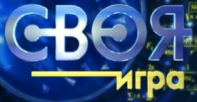 Чьи слова - 100

«Чтобы спасти Россию, надо сжечь Москву»
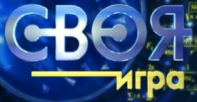 Чьи слова - 200

«…если я овладею Петербургом, я возьму её за голову…»
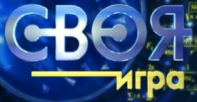 Чьи слова - 300

«…За нас будут воевать наш климат и наша зима»
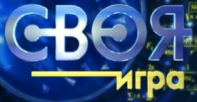 Чьи слова - 400

«Мне нужен мир, он мне нужен абсолютно во что бы то ни стало, спасите только честь»
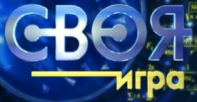 Чьи слова - 500

"На улицах кричат: "Виват, Кутузов! Да здравствует великий старик!". Иные просто кричат: "Виват, наш дедушка Кутузов!". Этого описать нельзя...".
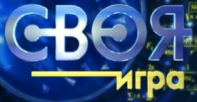 Чьи слова - 600

«Никто еще никогда против русских штыков не удержался. Надобно только дружно идти и, пробивши неприятеля, не всем гнаться, а только некоторым…»
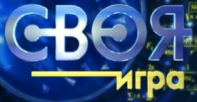 Награды- 100
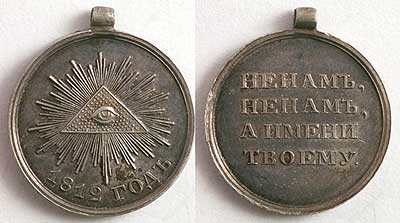 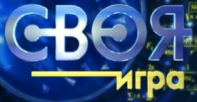 Награды- 200
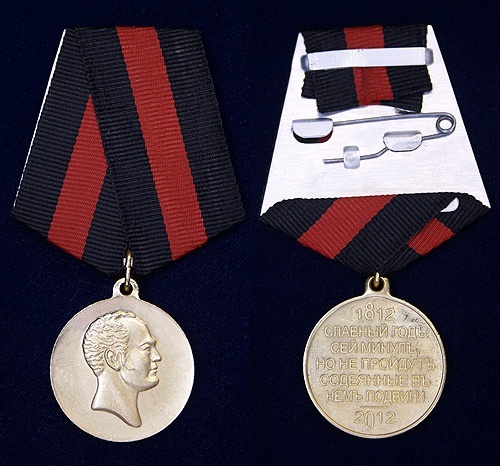 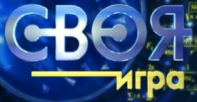 Награды- 300

.
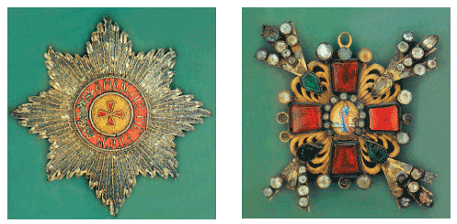 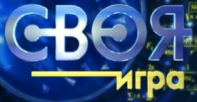 Награды- 400
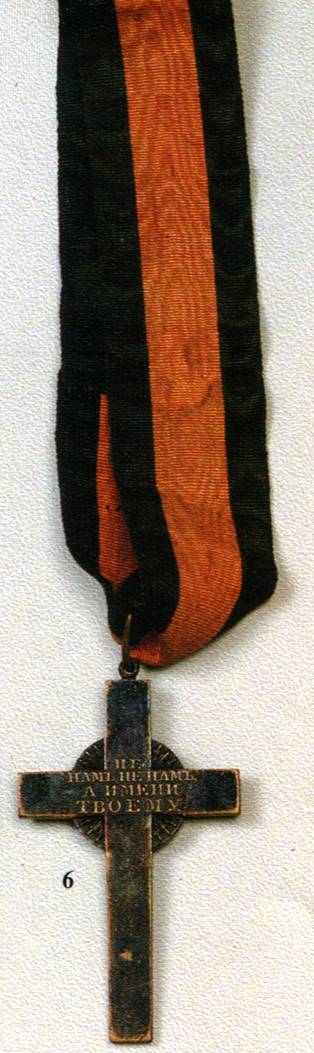 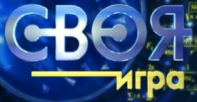 Награды- 500
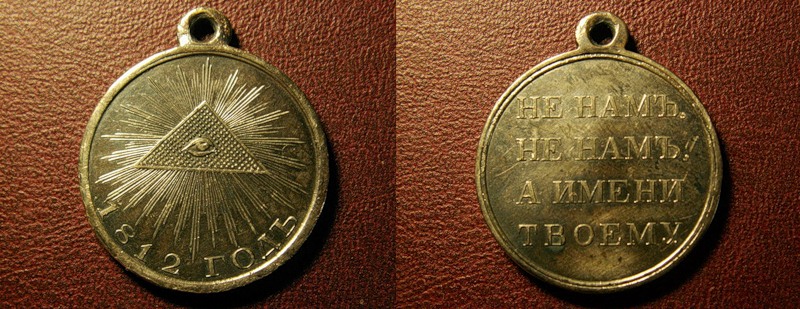 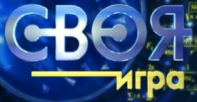 Награды- 600
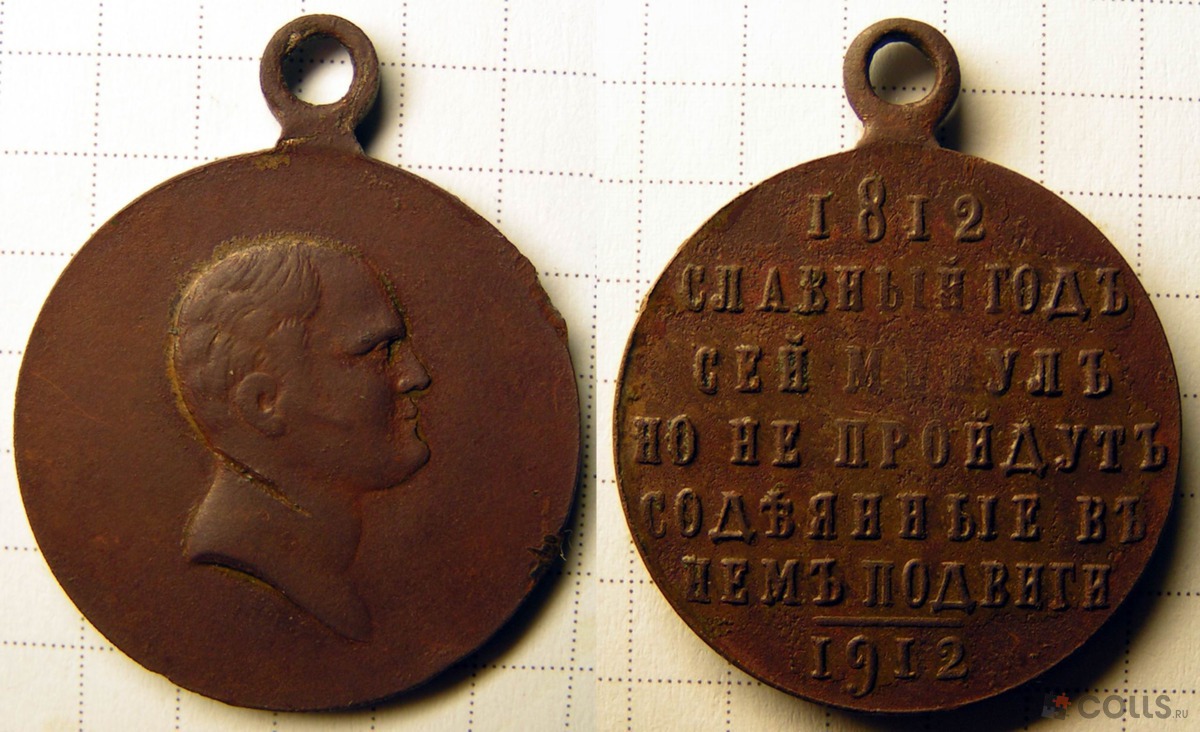 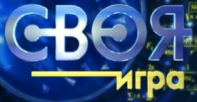 Главнокомандующие - 100

Главнокомандующий 1-ой  русской армией
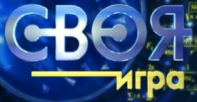 Главнокомандующие - 200

Главнокомандующий 2-ой  русской армией
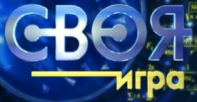 Главнокомандующие - 300

Главнокомандующий 3-ей  русской армией
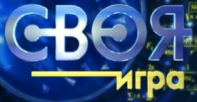 Главнокомандующие - 400

Главнокомандующий русской армией с 20 августа
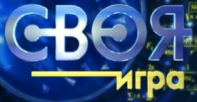 Главнокомандующие - 500

Главнокомандующий французской армией
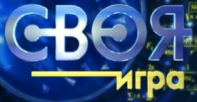 Главнокомандующие - 600

Учитель Кутузова
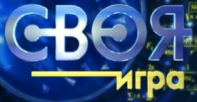 История в лицах - 100
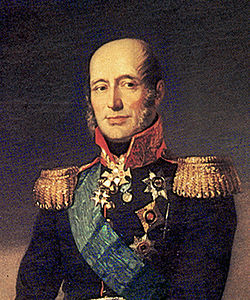 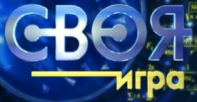 История в лицах - 200
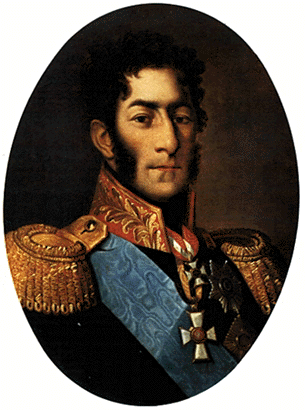 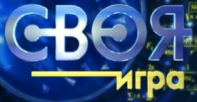 История в лицах - 300
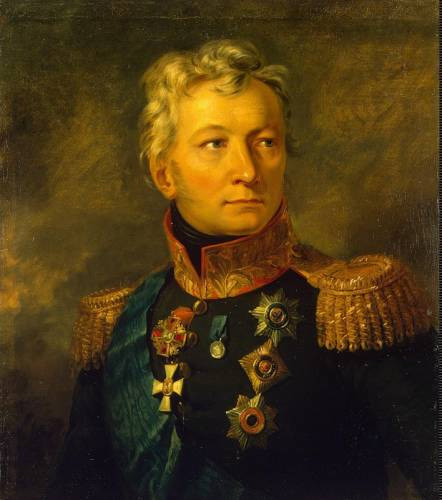 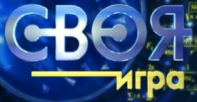 История в лицах - 400
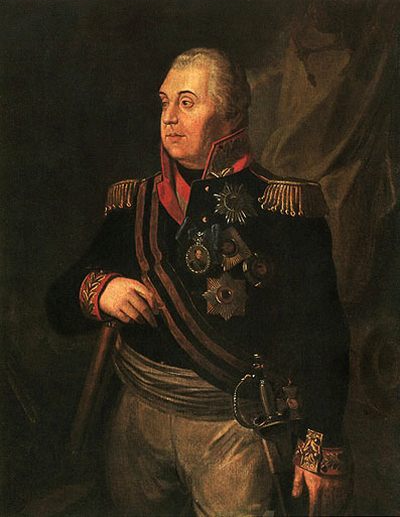 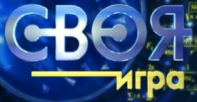 История в лицах - 500
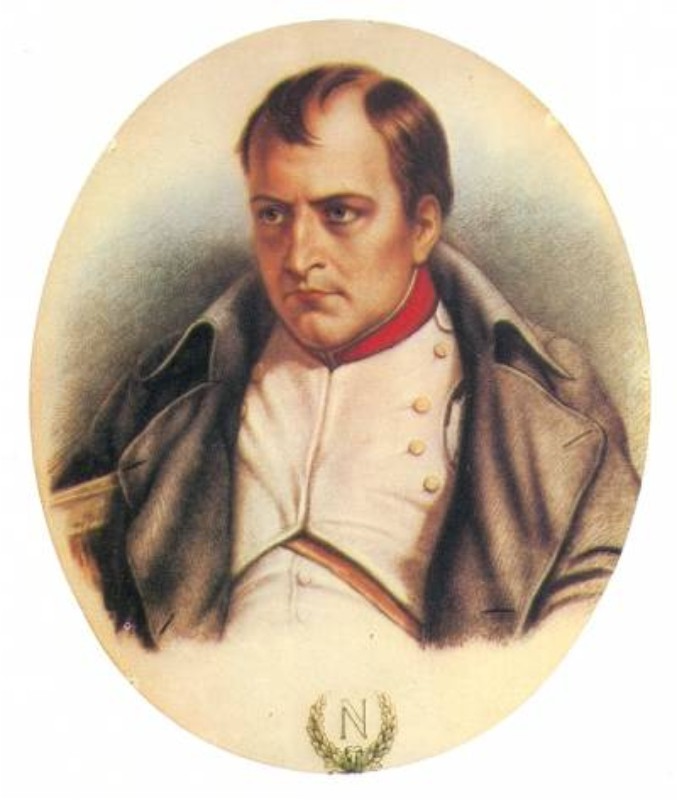 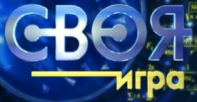 История в лицах - 600
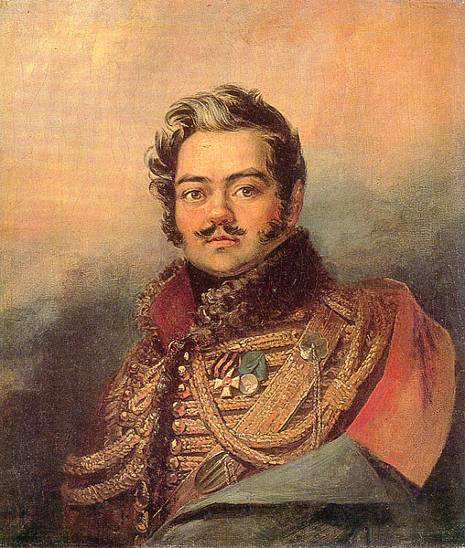 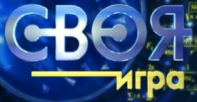 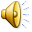 МОЛОДЦЫ!